ΣΤΡΑΤΗΓΙΚΟΣ ΠΡΟΓΡΑΜΜΑΤΙΣΜΟΣ:
Πλαίσιο και ανάλυση εσωτερικού περιβάλλοντος (Resource Based Theory και Ανάλυση SWOT)
Ολυμπία Κωνσταντακοπούλου, Οικονομολόγος, MSc, PhD
BSc in Management Science and Technology - BSc in Economics (AUEB), MSc in Healthcare Management (NKUA)
Ερευνήτρια/Επιστημονικός Συνεργάτης του Εργαστηρίου Οργάνωσης και Αξιολόγησης Υπηρεσιών Υγείας
Τμήμα Νοσηλευτικής, Εθνικό και Καποδιστριακό Πανεπιστήμιο Αθηνών (Ε.Κ.Π.Α.)
Email: olympiak1982@hotmail.com
Ανάλυση εσωτερικού περιβάλλοντος


Θεωρία των πόρων και των ικανοτήτων (Resource Based Theory) (αφορά το εσωτερικό περιβάλλον της επιχείρησης-οργανισμού)

Ανάλυση δυνάμεων και των αδυναμιών του οργανισμού (ανάλυση SWOT) (αφορά το εσωτερικό περιβάλλον της επιχείρησης-οργανισμού)
Ανάλυση εσωτερικού περιβάλλοντος
1. Θεωρία των Πόρων και των Ικανοτήτων (Resource Based Theory)
Διερεύνηση των θεμελιωδών ικανοτήτων που αποτελούν τις ρίζες για την ανάπτυξη ανταγωνιστικού πλεονεκτήματος
Θεμελιώδεις ικανότητες: Οι ικανότητες που δε διαθέτουν οι ανταγωνιστές και δεν μπορούν εύκολα να τις μιμηθούν. Αυτές οδηγούν σε διατηρήσιμο ανταγωνιστικό πλεονέκτημα (sustainable  competitive  advantage)
Οι θεμελιώδεις ικανότητες προκύπτουν από δύο (2) αλληλοσυμπληρούμενες πηγές:
Δεξιότητες που:
διαφοροποιούν έναν οργανισμό,
συμβάλουν θετικά στην αξία που παράγει,
διαρκούν περισσότερο από τις επιμέρους ικανότητες και 
είναι υπερβατικές δηλαδή δεν σχετίζονται μόνο με ένα συγκεκριμένο προϊόν ή υπηρεσία αλλά μπορούν να οδηγήσουν σε σειρά προϊόντων
Πόροι: Υλικοί και άυλοι + Συστήματα
Ανάλυση εσωτερικού περιβάλλοντος
1. Θεωρία των Πόρων και των Ικανοτήτων (Resource Based Theory)
ΠΟΡΟΙ ΤΟΥ ΟΡΓΑΝΙΣΜΟΥ
Υλικοί πόροι: μηχανήματα, αναλώσιμα, εγκαταστάσεις (όχι μόνο απλή καταγραφή αλλά και αξιολόγηση της κατάστασης)
Ανθρώπινοι πόροι: αριθμός αλλά και ικανότητες όπως και δυνατότητες εξέλιξης-ανάπτυξης/προσαρμογής στα νέα δεδομένα
Συστήματα: συντονισμός πόρων μέσω συστημάτων πχ μηχανοργάνωσης, μάρκετινγκ, διοίκησης
Άυλοι πόροι: φήμη, αξιοπιστία κτλ.	
Δεν αρκεί η ύπαρξη των πόρων για να επιτύχει ένας οργανισμός ή μία επιχείρηση
Σημασία έχει ο συνδυασμός των πόρων για τη δημιουργία ικανοτήτων διαχείρισης και αλλαγής τους όταν είναι απαραίτητο (ικανότητες = συνδυασμός πόρων)
Ικανότητες
ΙΚΑΝΟΤΗΤΕΣ
Οριακές ικανότητες (threshold competencies): 
Τις ΔΙΑΘΕΤΟΥΝ οι ανταγωνιστές ή είναι εύκολο να τις μιμηθούν
Θεμελιώδης ικανότητες  (core competencies):
ΔΕΝ ΤΙΣ ΔΙΑΘΕΤΟΥΝ οι ανταγωνιστές, δύσκολο να τις μιμηθούν, μπορεί να οδηγήσουν σε ανταγωνιστικό πλεονέκτημα
Ανάλυση εσωτερικού περιβάλλοντος
1. Θεωρία των Πόρων και των Ικανοτήτων (Resource Based Theory)
ΠΟΡΟΙ (Resources)
Υλικοί
Άυλοι
ΙΚΑΝΟΤΗΤΕΣ (Capabilities)
Ομάδες Πόρων
Είναι Πηγή για:
ΘΕΜΕΛΙΩΔΕΙΣ ΙΚΑΝΟΤΗΤΕΣ  (Core Competences)
Πηγές Ανταγωνιστικού Πλεονεκτήματος
Είναι Πηγή για:
ΔΙΑΤΗΡΗΣΙΜΟ ΑΝΤΑΓΩΝΙΣΤΙΚΟ ΠΛΕΟΝΕΚΤΗΜΑ
(Sustainable Competitive advantage)
Προσαρμογή από:
Hitt, M.A, D.R. Ireland and R.E. Hoskisson, “Strategic Management Competitiveness and Globalization”, 
South-Western Ceogage  Learning, 10th edition, 2013
Είναι Βάση για:
5
Ανάλυση εσωτερικού περιβάλλοντος
1. Θεωρία των Πόρων και των Ικανοτήτων (Resource Based Theory)
Οι Θεμελιώδεις Ικανότητες:

Προσφέρουν διαφοροποίηση έναντι των ανταγωνιστών (δύσκολο να αντιγραφούν)
Συμβάλλουν θετικά και σε μεγάλο βαθμό στην αξία του οργανισμού/επιχείρησης 
Παρέχουν δυνατότητα εισόδου σε νέες αγορές
Διαρκούν μεγάλο χρονικό διάστημα (περισσότερο από ένα προϊόν ή μία τεχνολογία)
Ανάλυση εσωτερικού περιβάλλοντος
1. Θεωρία των Πόρων και των Ικανοτήτων (Resource Based Theory)
ΔΙΑΜΟΡΦΩΣΗ ΣΤΡΑΤΗΓΙΚΗΣ ΜΕ ΒΑΣΗ ΤΟΥΣ ΠΟΡΟΥΣ ΚΑΙ ΤΙΣ ΙΚΑΝΟΤΗΤΕΣ
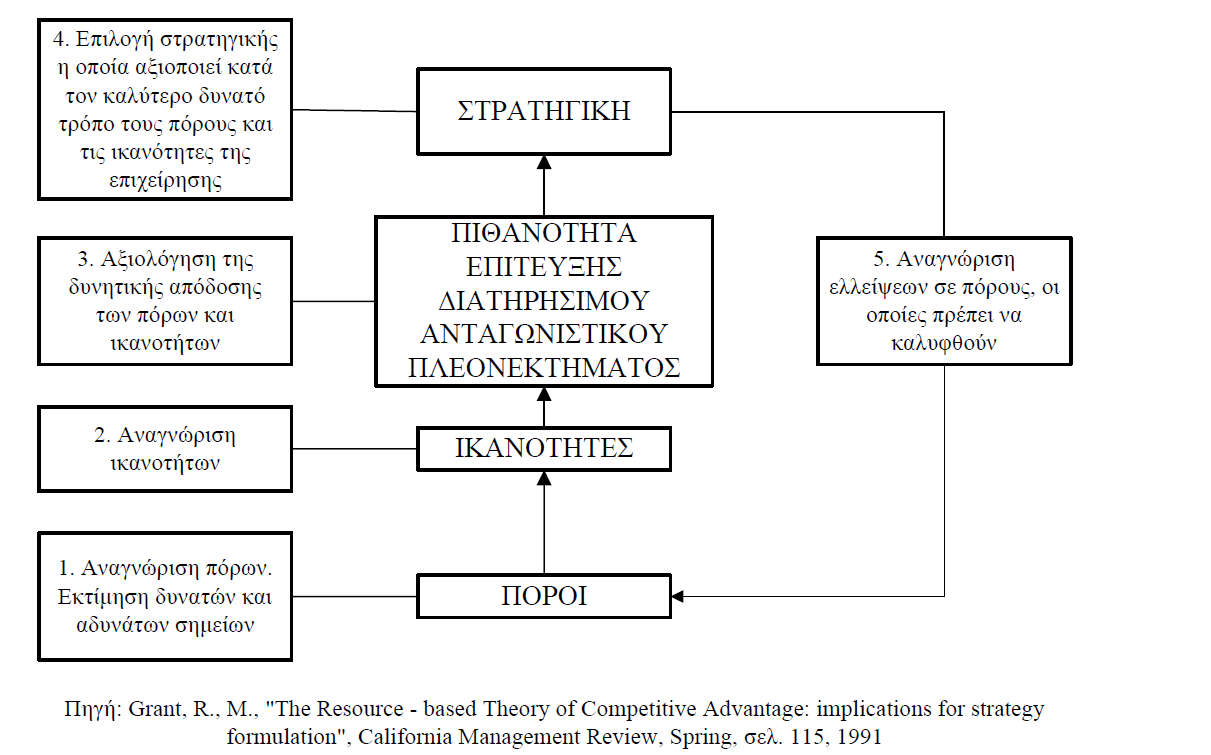 Ανάλυση εσωτερικού περιβάλλοντος
2. Ανάλυση δυνάμεων και των αδυναμιών του οργανισμού (ανάλυση SWOT) (αφορά το εσωτερικό περιβάλλον της επιχείρησης-οργανισμού)
Η ανάλυση SWOT είναι ένα εργαλείο στρατηγικού σχεδιασμού το οποίο χρησιμοποιείται για την ανάλυση του εσωτερικού και εξωτερικού περιβάλλοντος ενός οργανισμού, όταν ο οργανισμός πρέπει να λάβει μία απόφαση σε σχέση με τους στόχους που έχει θέσει ή με σκοπό την επίτευξή τους.
Ως δυνατά σημεία θεωρούνται τα ισχυρά «χαρτιά» του νοσοκομείου τα οποία, ίσως να αποτελούν και το συγκριτικό του πλεονέκτημα και τα οποία θα πρέπει να αξιοποιηθούν και να καταβληθεί προσπάθεια διατήρησης τους.
Ως αδύναμα σημεία θεωρούνται εκείνα για τα οποία θα πρέπει να ληφθούν μέτρα βελτίωσης ή περιορισμού τους.
Ως ευκαιρίες θεωρούνται οι παράγοντες – στοιχεία του εξωτερικού περιβάλλοντος που θα πρέπει το νοσοκομείο να εκμεταλλευθεί και να αξιοποιήσει μέσα από την νέα του στρατηγική για την επίτευξη της αποστολής του.
Ως κίνδυνοι θεωρούνται οι παράγοντες – στοιχεία του εξωτερικού περιβάλλοντος που θα πρέπει να ανησυχήσουν το νοσοκομείο και που πιθανώς να οδηγήσουν σε απόκλιση από την αποστολή του αν δεν ενεργοποιηθούν μηχανισμοί για την λήψη μέτρων αντιμετώπιση τους.
Ανάλυση εσωτερικού περιβάλλοντος
2. Ανάλυση δυνάμεων και των αδυναμιών του οργανισμού (ανάλυση SWOT) (αφορά το εσωτερικό περιβάλλον της επιχείρησης-οργανισμού)
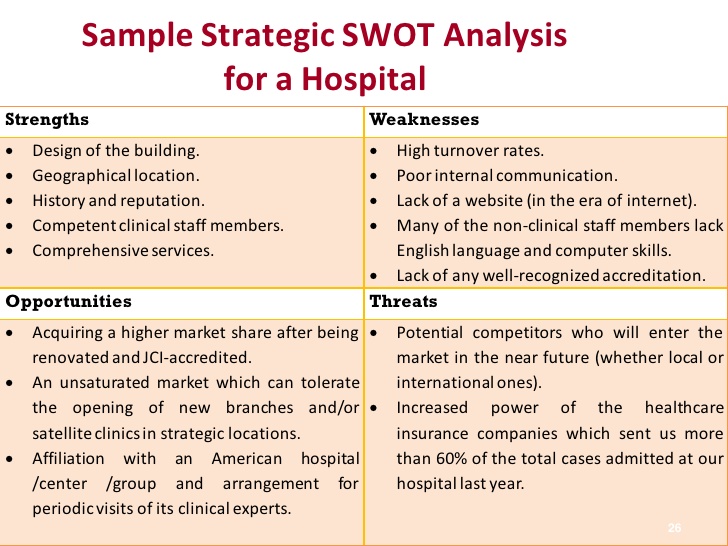 SWOT Analysis (Παράδειγμα)
ΜΙΑ ΑΝΑΛΥΣΗ ΤΟΥ ΕΛΛΗΝΙΚΟΥ ΥΓΕΙΟΝΟΜΙΚΟΥ ΤΟΜΕΑ: SWOT ANALYSIS
ΕΣΩΤΕΡΙΚΟ ΠΕΡΙΒΑΛΛΟΝ/
ΠΑΡΑΓΟΝΤΕΣ
ΕΞΩΤΕΡΙΚΟ ΠΕΡΙΒΑΛΛΟΝ/
ΠΑΡΑΓΟΝΤΕΣ
ΔΥΝΑΜΕΙΣ/ΔΥΝΑΤΑ ΣΗΜΕΙΑ
ΕΥΚΑΙΡΙΕΣ
Ανάπτυξη ενός Εθνικού Συστήματος Υγείας από το 1983
 Υψηλού επιπέδου ιατρικό δυναμικό
 Επαρκής και υψηλής ποιότητας εξοπλισμός (κύρια στον ιδιωτικό τομέα)
 Ακόμη....καλοί δείκτες υγείας
Συνειδητοποίηση των αδυναμιών - αποτυχιών και διάθεση για αλλαγή
 Ξένη Βοήθεια (μεταφορά-προσαρμογή τεχνογνωσίας για συγκράτηση του κόστους, ηλεκτρονικές υπηρεσίες, άλλα θέματα διοίκησης)
 Ευκαιρίες για ξένες επενδύσεις
 Ιατρικός Τουρισμός
ΘΕΤΙΚΑ
ΑΔΥΝΑΜΙΕΣ
ΑΠΕΙΛΕΣ
Διαφθορά και “Μαύρη Οικονομία”: Το “Έλλειμμα στην Υγεία”
 Ακατάλληλο μίγμα υπηρεσιών
 Σύστημα μη φιλικό στο χρήστη
 Πολύ υψηλές πληρωμές των χρηστών
 Ελλείψεις συγκεκριμένων υγειονομικών ειδικοτήτων-κύρια Νοσηλευτών
 Προβλήματα με τη Φαρμακευτική Περίθαλψη (υπερ-χρήση)
Οικονομική κρίση και κρίση αξιών
 Ιατρικός Πληθωρισμός ( με χαμηλές αμοιβές από το δημόσιο τομέα)
 Πεπαλαιωμένες κτηριακές υποδομές σε πολλές περιπτώσεις στο δημόσιο τομέα
 Μεγάλη γραφειοκρατία, ανεπαρκές θεσμικό πλαίσιο
 Συνδικαλιστικοί φορείς συνήθως ενάντια στην αλλαγή
ΑΡΝΗΤΙΚΑ
Παράδειγμα ανάλυσης εσωτερικού περιβάλλοντος (Δυνάμεις vs. Αδυναμίες) για την Αναδιοργάνωση Υπηρεσίας Ασθενοφόρων